INFO-AVONDWELKOM !
Jelle Pauwels
Jana Raymaekers
Laurien Jacobs
Jens Jakers
Senne Jans
Lynn Dekkers
Sally Vandebroek
Jonas Vermesen
Jonas Duchateau
Tuur Swennen
Annette Vranken
Mats Hamaekers
Alejandro Couwet
Luka Swinnen
INHOUD
Bannen 	
Activiteiten
Algemeen
Financiële en andere activiteiten
Kamp
Prikbord
Wat kan je aankopen?
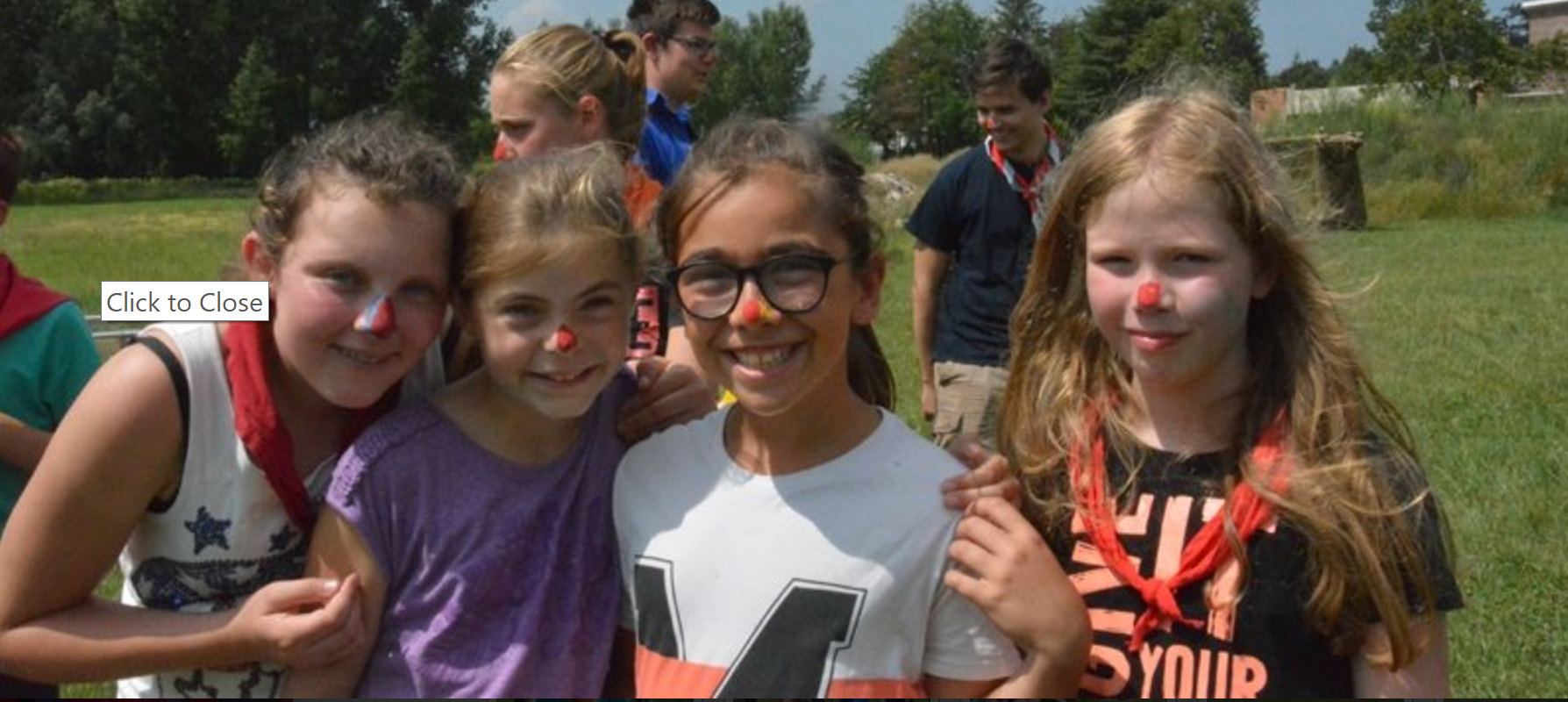 INHOUD
Leiding
De indeling + hoofdleiders
Algemeen 
Lidgeld
Startdag
KSA TUILT online !
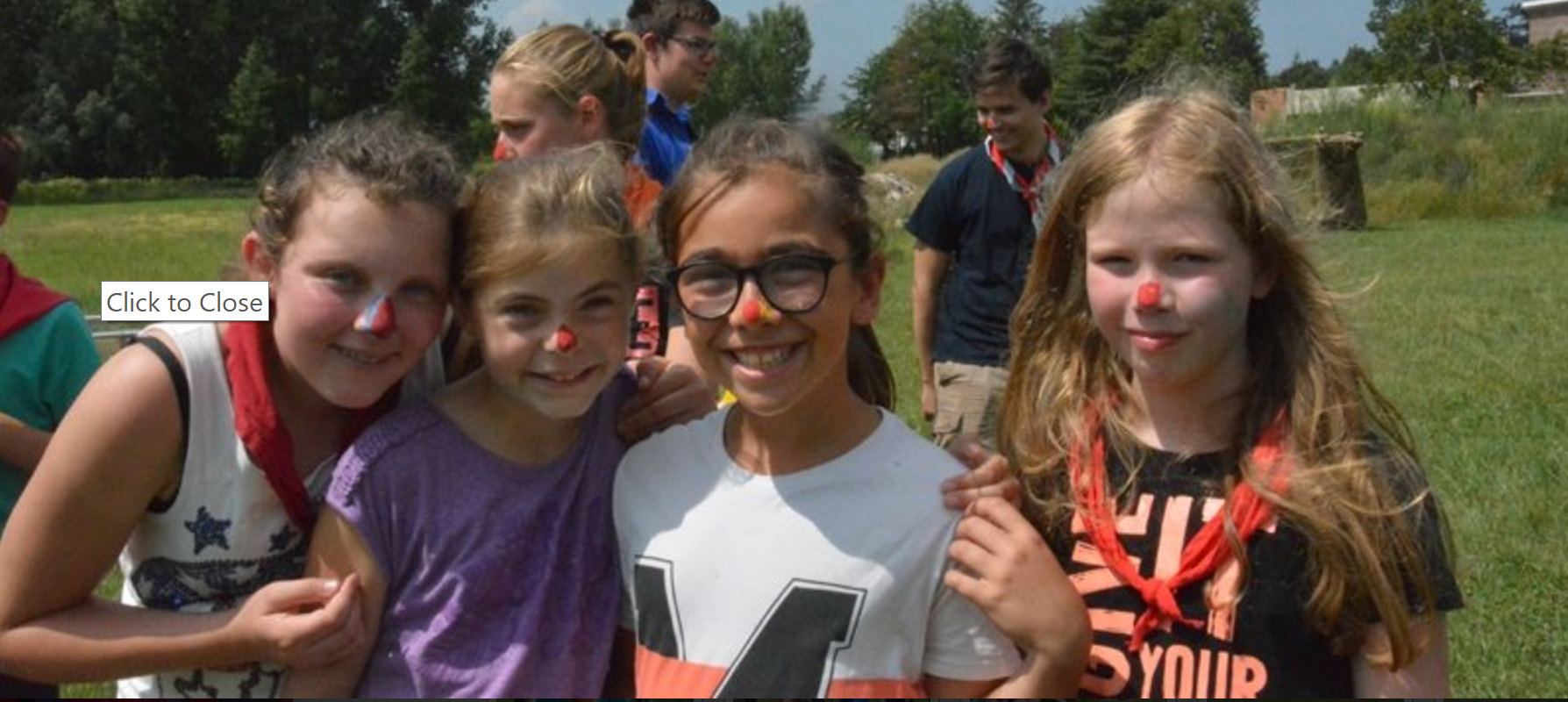 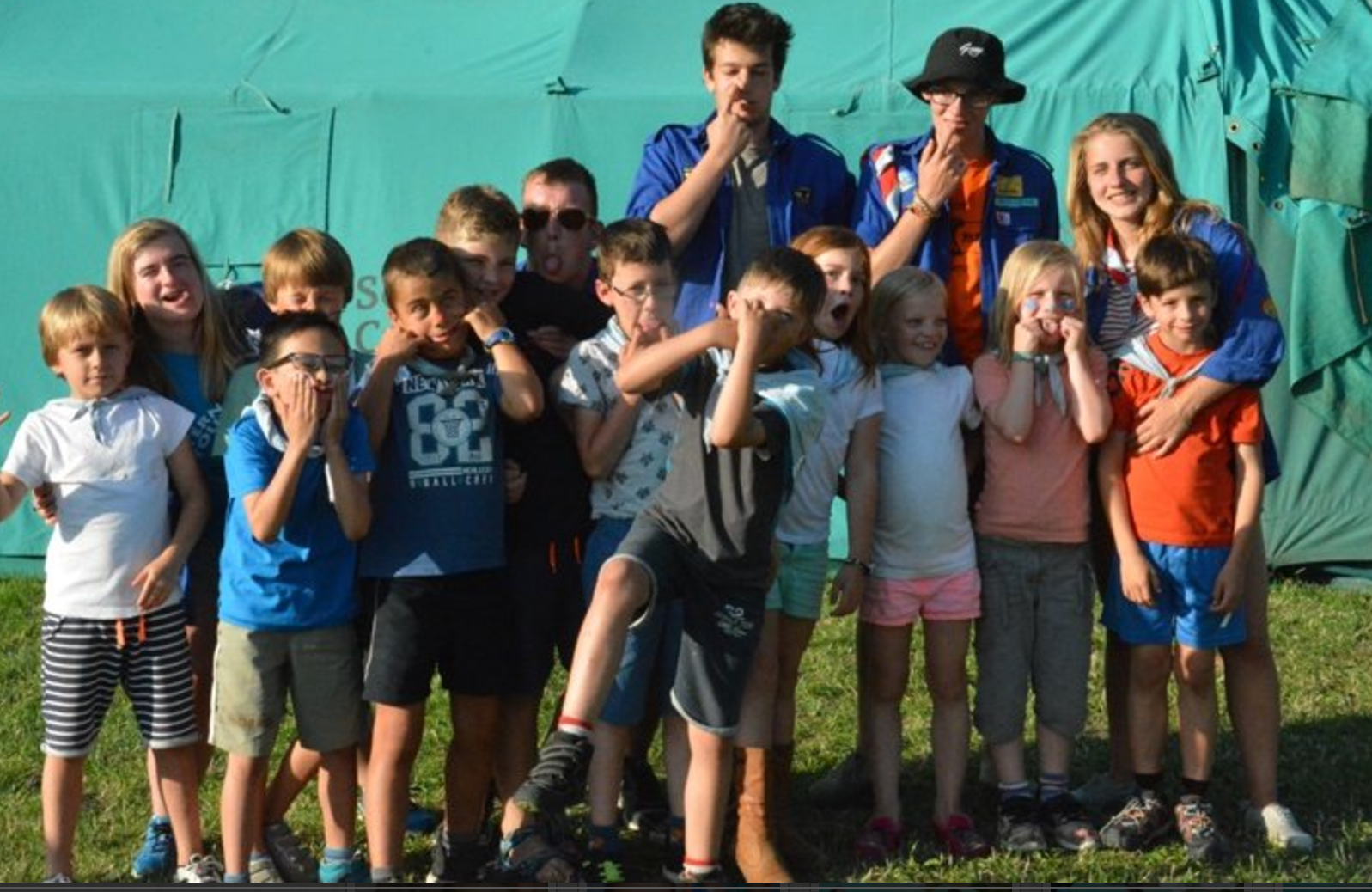 BANNEN
SLOEBERS
1ste tot 3de leerjaar
6 tot 9 jaar
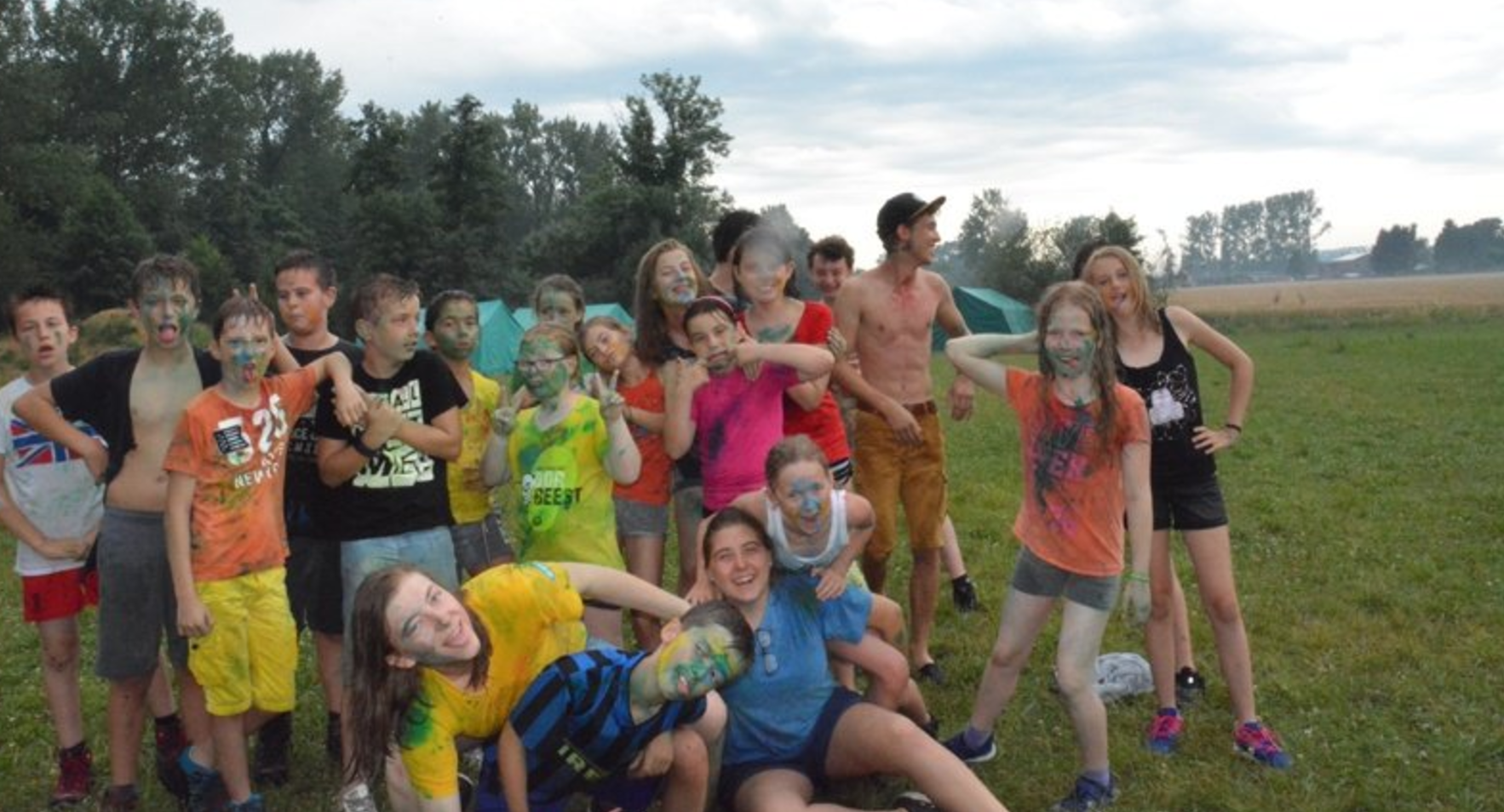 JORO’S
4de leerjaar tot 6de leerjaar
10 tot 12 jaar
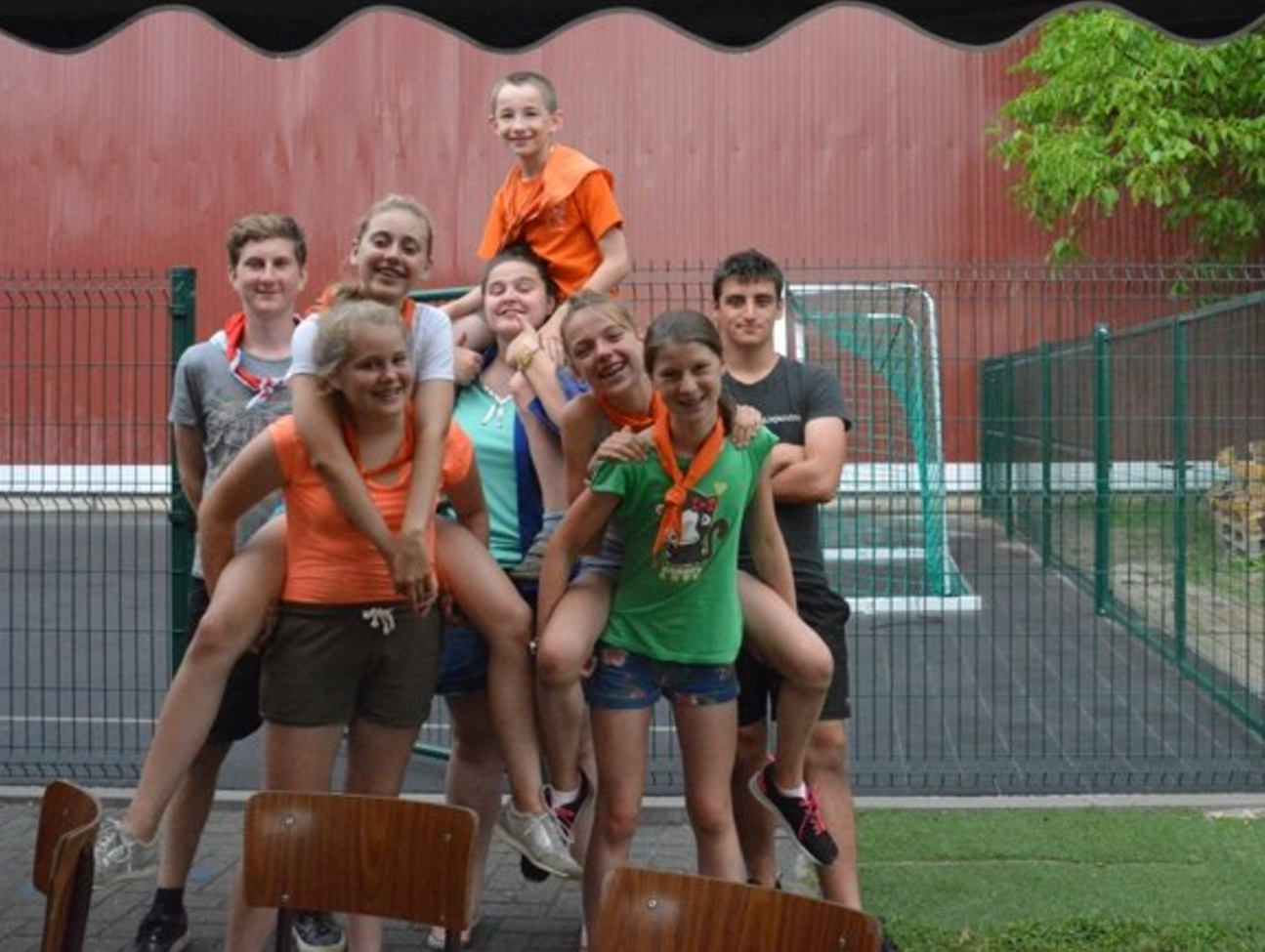 KNIMMERS
1de & 2de middelbaar
13 & 14 jaar
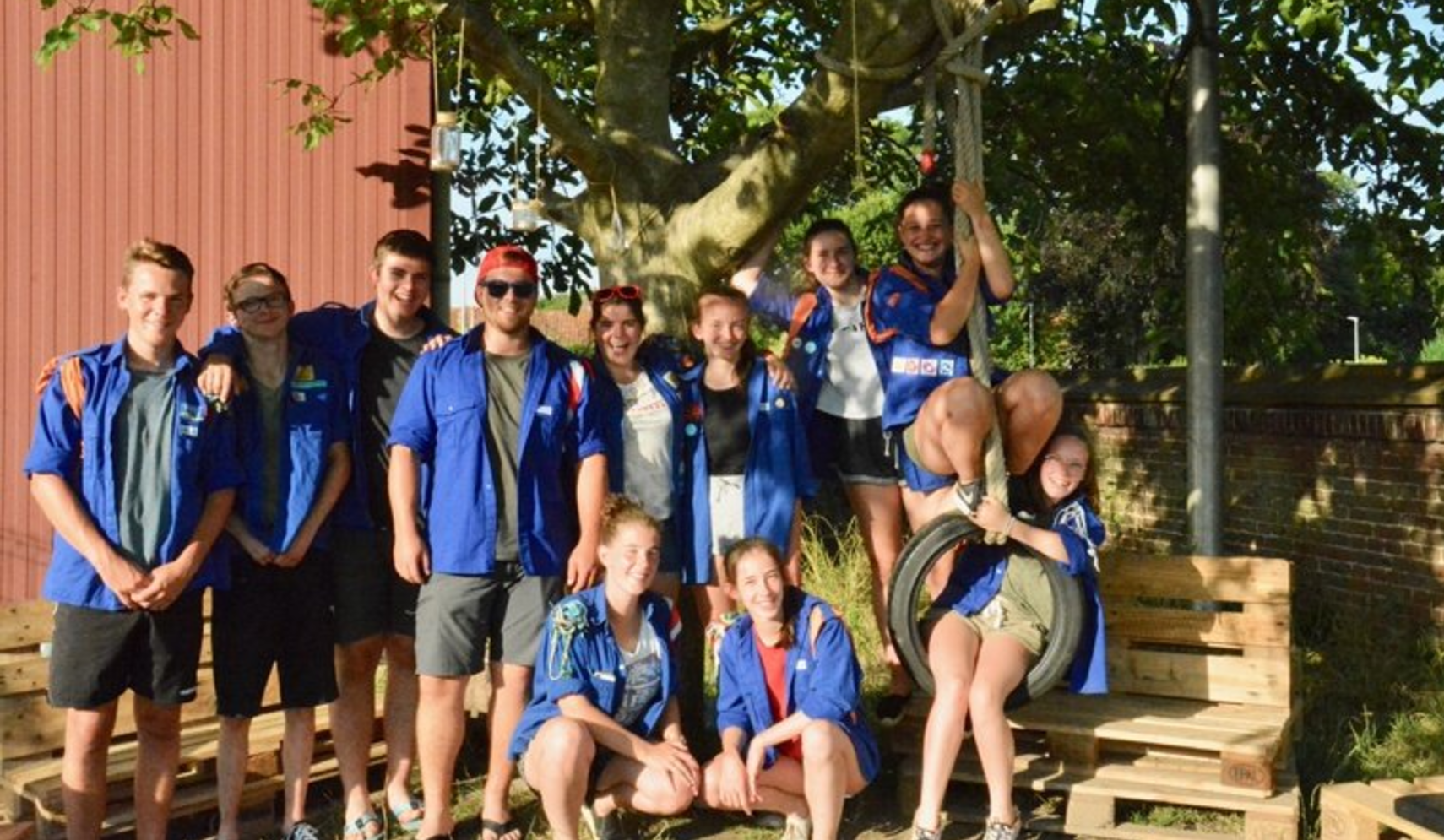 SJO
3de tot 5de middelbaar
15 tot 17 jaar
ACTIVITEITEN
Sloebers, Joro’s en Knimmers:
Tweewekelijks zondagnamiddag: 14 u – 16.30 u


Sjo:
Tweewekelijks zaterdagavond 19u – 21u
FINANCIËLE ACTIVITEITEN
Pastadag – 22 oktober 2017

Kom voor 12 euro smullen van ons heerlijk Italiaans pastabuffet !! Voor 10 euro kan je ook aanschuiven aan ons saladebuffet …
2 tot 6 oktober kaartenverkoop!
OVERIGE ACTIVITEITEN
X-party								
			10 november 2017
Kerstfeestje			 				
			27 december 2017
Ledenweekend				
			voorjaar 2018
Koeienlotto
			April 2018
Carwash		
			mei 2018
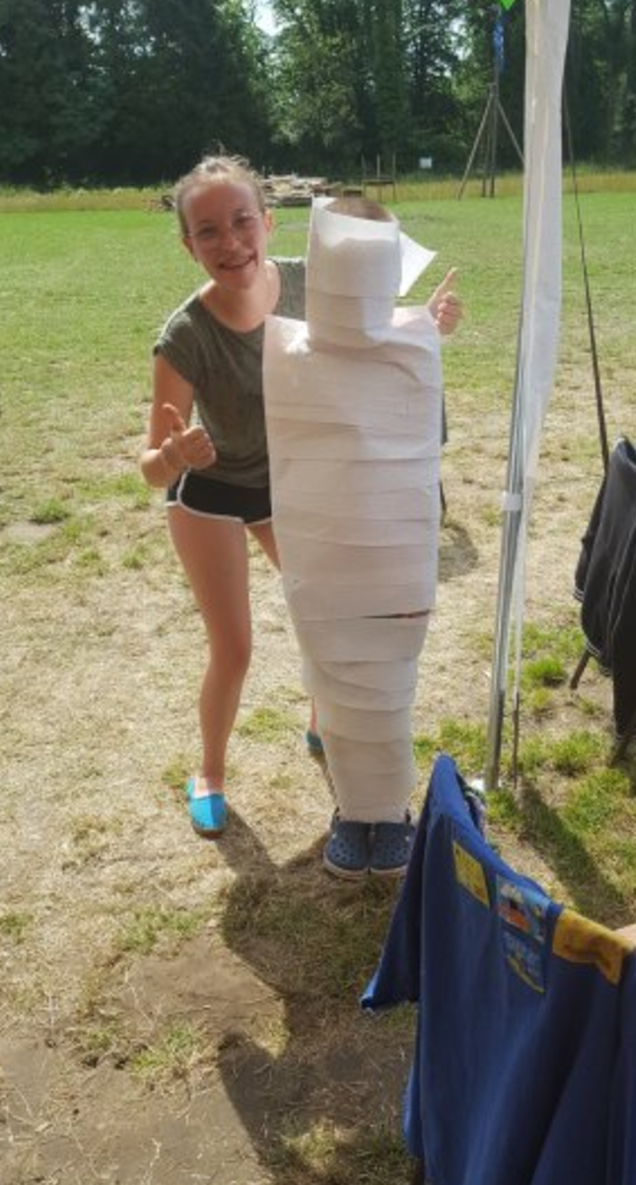 KAMP
In juli 2018 gaan we op kamp naar: VERRASSING !
De joro’s, knimmers en de sjo 1 tot 10 juli
De sloebers gaan van 1 tot 5 juli


Let op! Wij verwachten dat onze leden minimum op 8 ontspanningen aanwezig zijn als zij mee willen gaan op kamp !!
PRIKBORD
Via mail of via de website:
Maandelijks overzicht van o.a.:

Activiteiten op zondag
Financiële activiteiten
Geen ontspanning
Benodigdheden
Chauffeurs
…
WAT AANKOPEN ?
Verplicht: sjaaltje (€ 2,50)
	(sloebers: blauw / joro’s: rood / knimmers & sjo: oranje / 
	sjo: Hemd)
	Vandaag, bij startdag of op ontspanningen

	Optioneel: t-shirts, sweater, fleece-trui, gadgets
	Dit kan allemaal aangekocht worden in de KSA-winkel. 
Eventueel kan dit aan de leiding gevraagd worden om mee te brengen.
DE LEIDING
SLOEBERS
Laurien
Jelle
Tuur
Sally
JORO’S
Jana
Lynn
Annette
Jonas Duchateau
KNIMMERS
Jens 
Luka
Mats
SJO
Senne
Alejandro
Jonas Vermesen
LEIDING - ALGEMEEN
Hoofdleiders: aanspreekpunt

Monitorcursus zoals BKV, cm, kazou, …

Jaarlijks een nieuwe leidingsindeling voor variatie

Doorschuifsysteem: Sjo  leiding

Laatste jaar Sjo  Integratie in leidingsgroep
LIDGELD
€ 30 per kind
(€20 hiervan gaat naar KSA)
Inclusief:
	- zwemmen
	- schaatsen
	- verzekering

Exclusief:
	- karten
	- kamp
	- ledenweekend
	- start- en eindactiviteit
Tip: laat een formulier van CM of de Voorzorg invullen en krijg een deel terugbetaald !
STARTDAG :Sloebers & Joro’s
De sloebers & Joro’s gaan naar de binnenspeeltuin Molenheide in Houthalen
Zondag 17 september
Kostprijs: € 5
10h – 16h
Sjaaltje + Lunchpakket
Vervoer met ouders
Inschrijven voor 12 september 
naar sally@ksatuilt.be
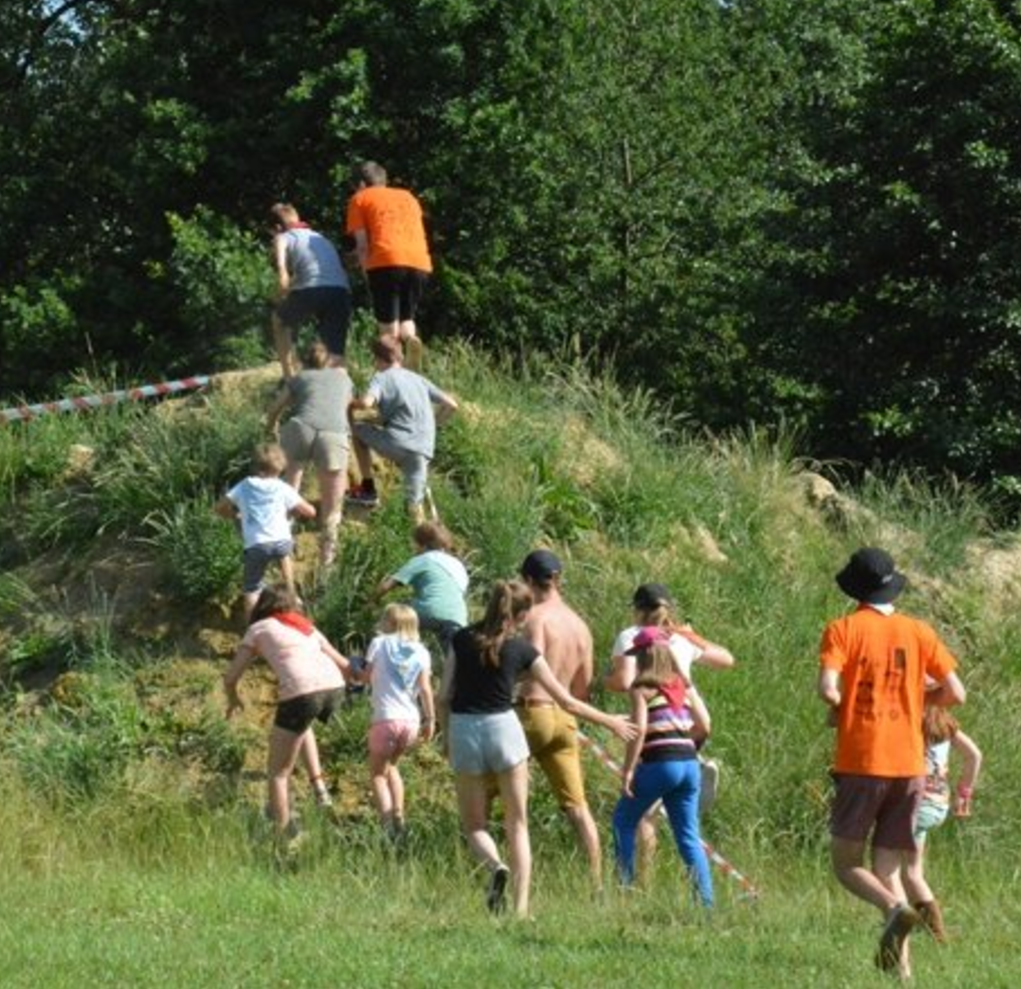 STARTDAG :Knimmers
De knimmers gaan een actieve dag tegemoet in Oostende!
Zondag 17 september
8u20 aan het station in Hasselt
Aankomst om 19u20
Kostprijs €6
Lunchpakket + sjaaltje
Zakgeld meenemen!
Inschrijven voor 12 september 
via sally@ksatuilt.be
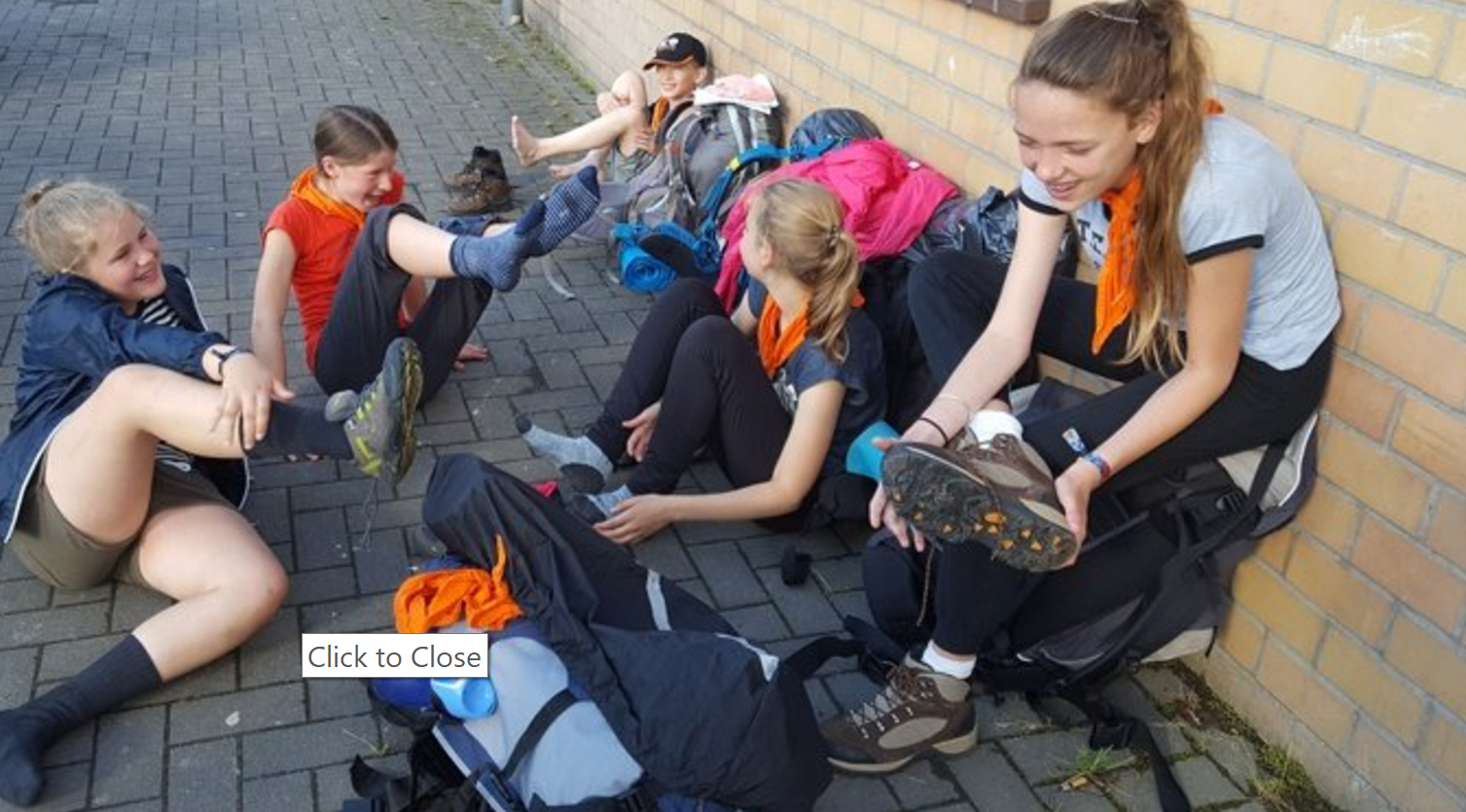 STARTDAG : Sjo
De Sjo gaat paintballen in Houthalen!
Zondag 17 september
Afspraak om 11u aan de
 jeugdlokalen met de fiets!
Terugkomen om 19u
Sjaaltje + hemd! 
Lunchpakket en zakgeld
Prijs: €18
Inschrijven voor 12 september 
via sally@ksatuilt.be
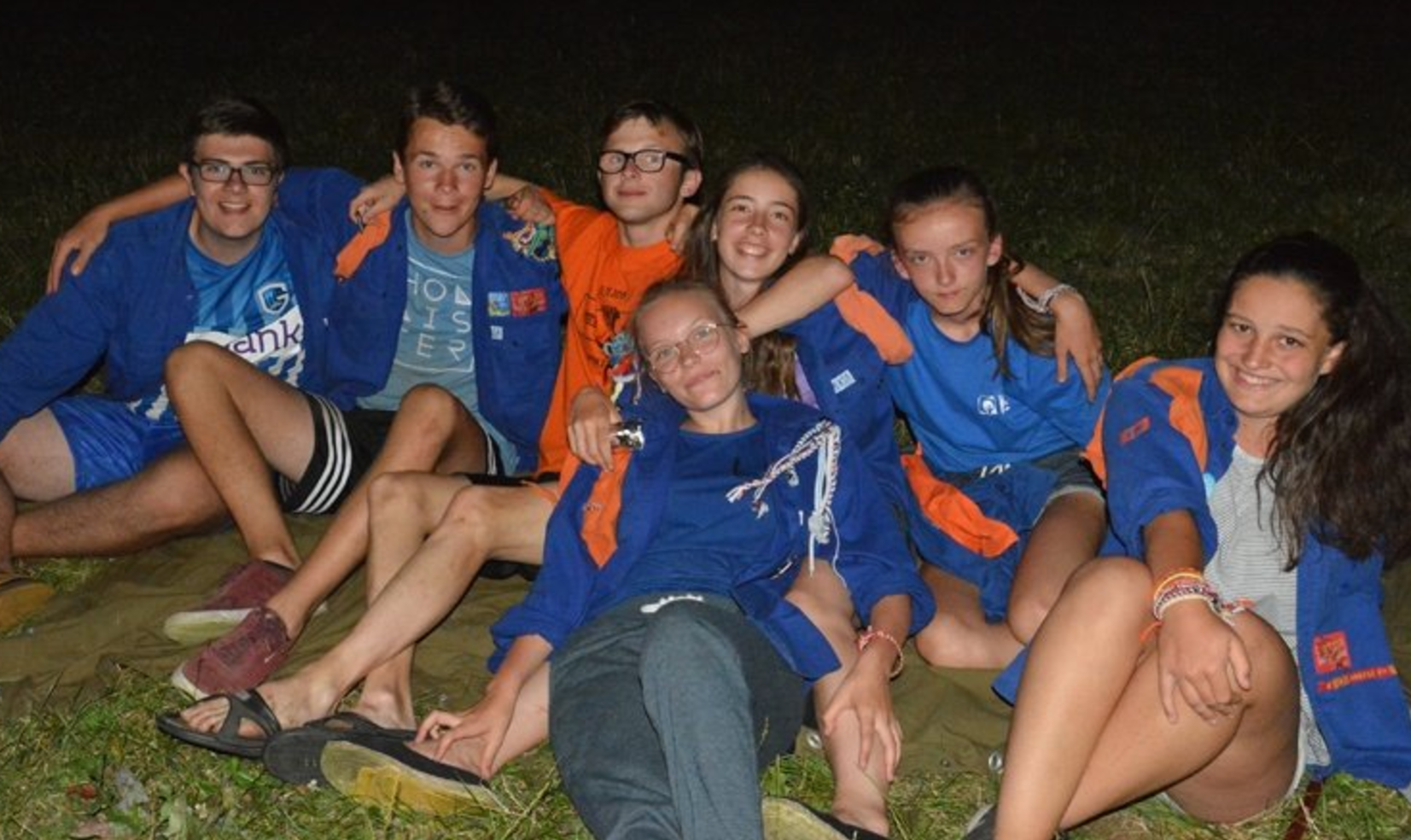 KSA TUILT ONLINE
WWW.KSATUILT.BE 

sloebers@ksatuilt.be
joros@ksatuilt.be
knimmers@ksatuilt.be
sjoers@ksatuilt.be


	 naamleiding@ksatuilt.be
EINDEVoor vragen kan je altijd bij de leiding terecht